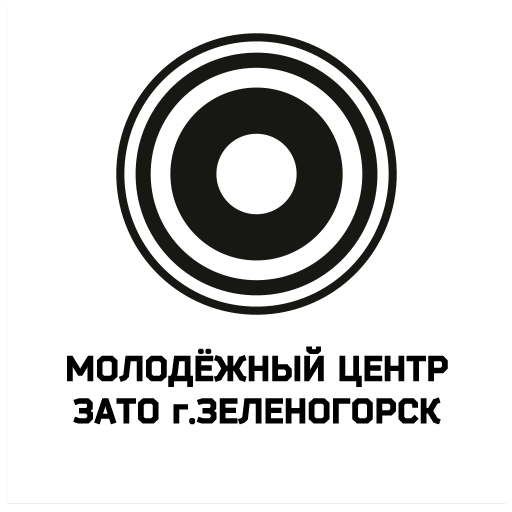 О новых эффективных формах профилактической работы 
с несовершеннолетними
Докладчик  Шульга А.И., директор МБУ «МЦ»
ДЕЯТЕЛЬНОСТЬ МОЛОДЁЖНОГО ЦЕНТРА
В рамках деятельности флагманских программ несовершеннолетние посещают/организовывают/участвуют  в городских, муниципальных и краевых мероприятиях, также состоят в активах разных направлений центра: волонтёрском, патриотическом, творческом, спортивном и профориентационном.
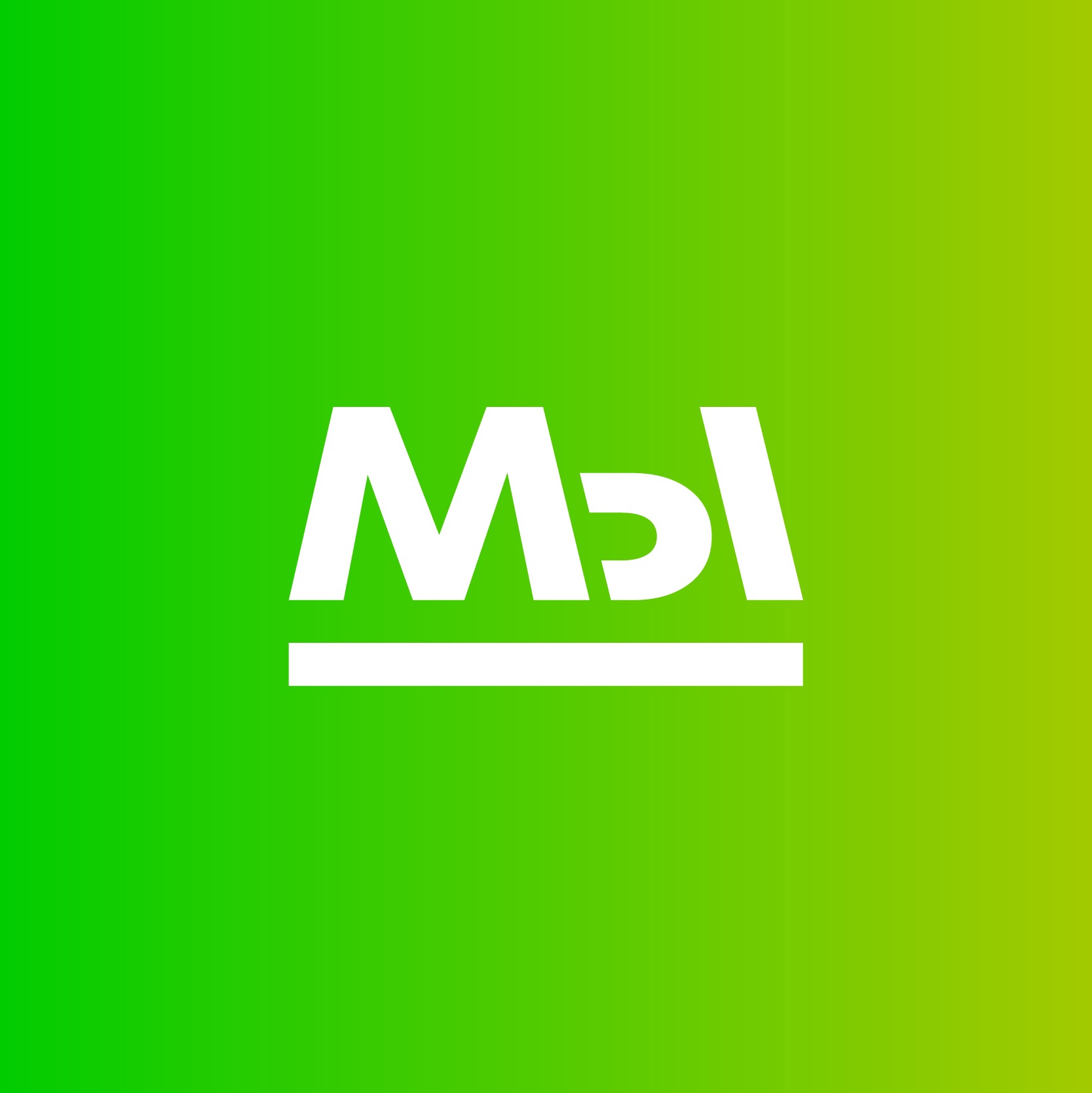 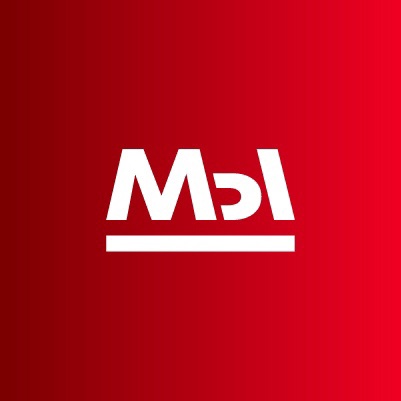 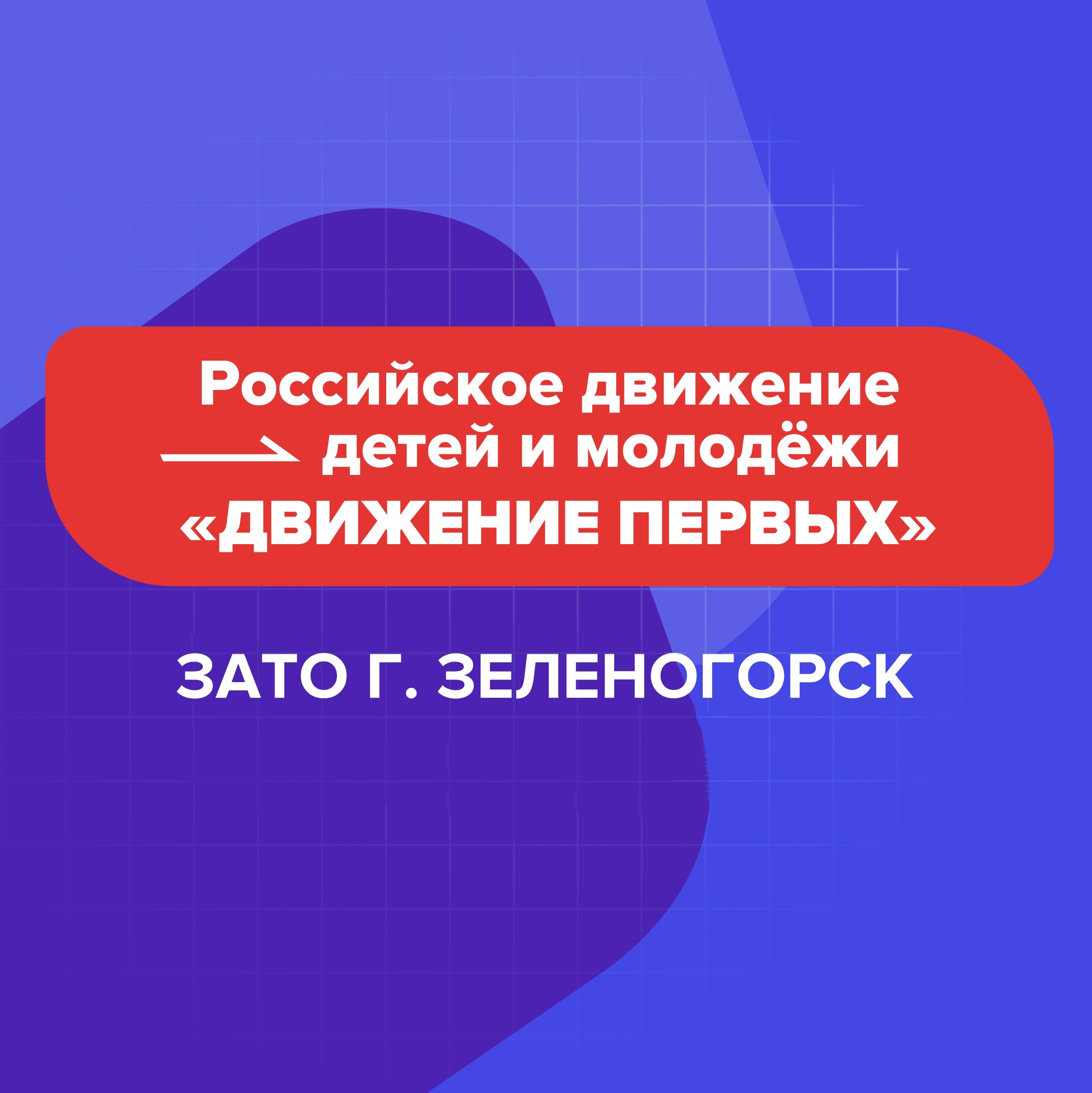 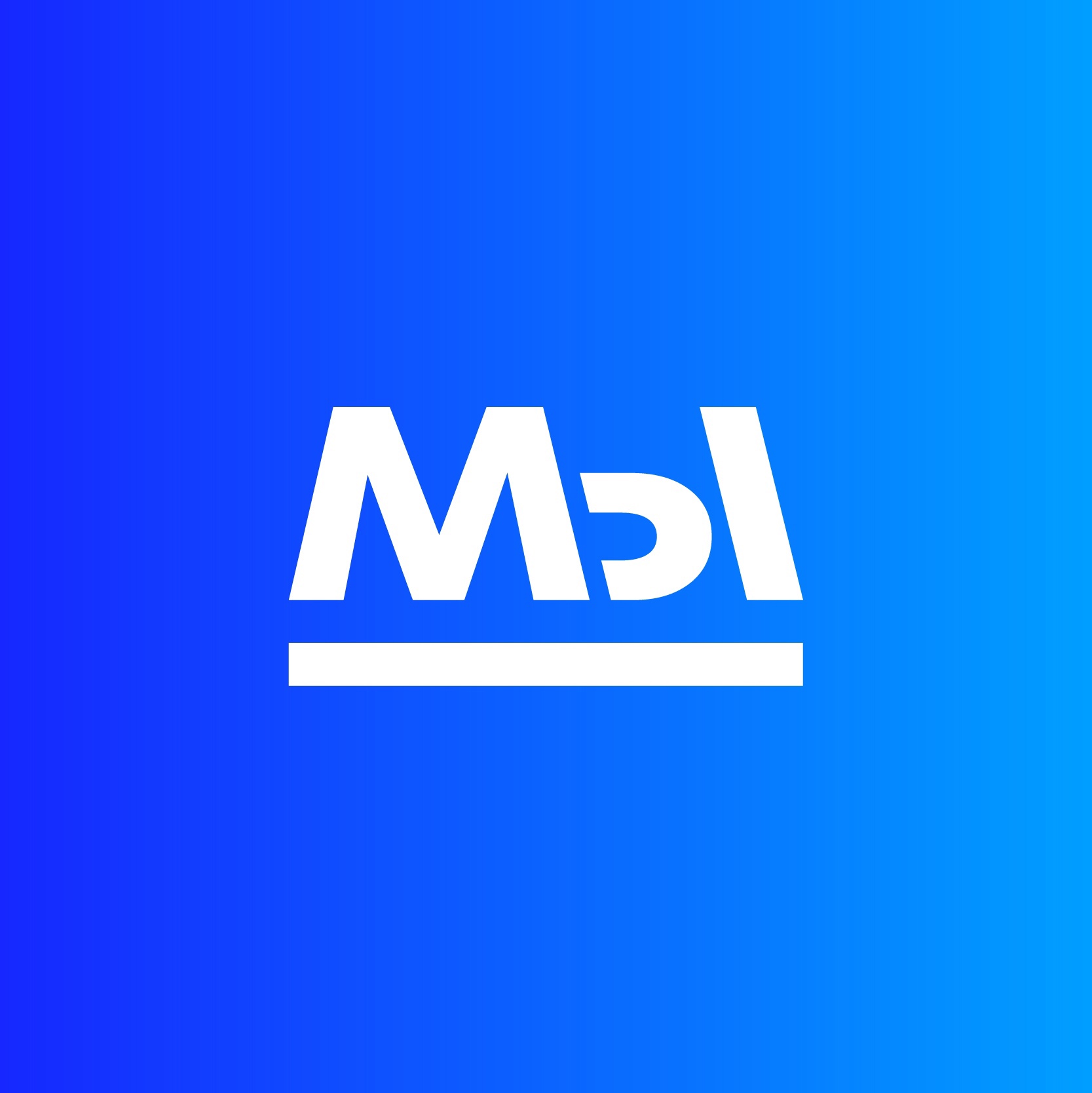 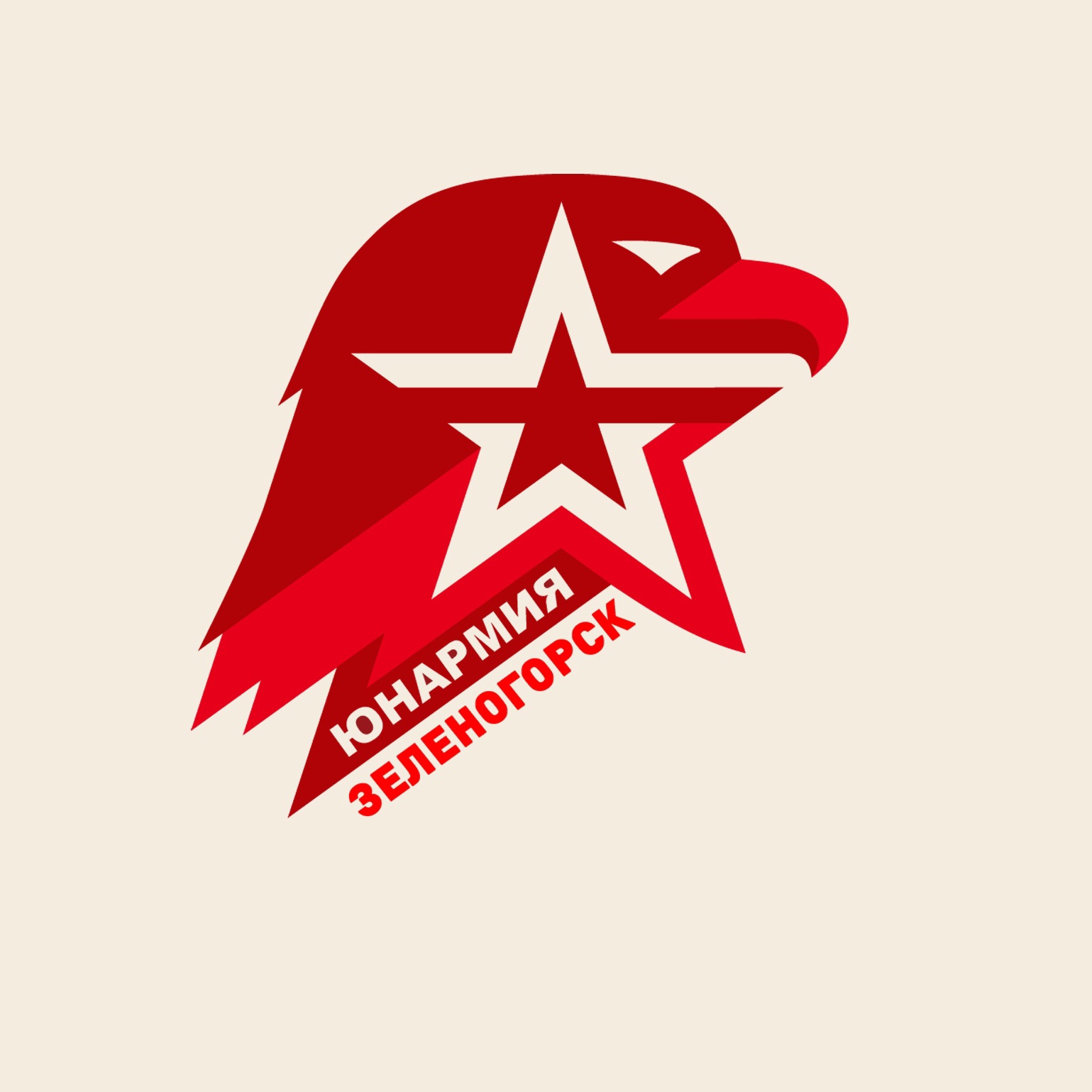 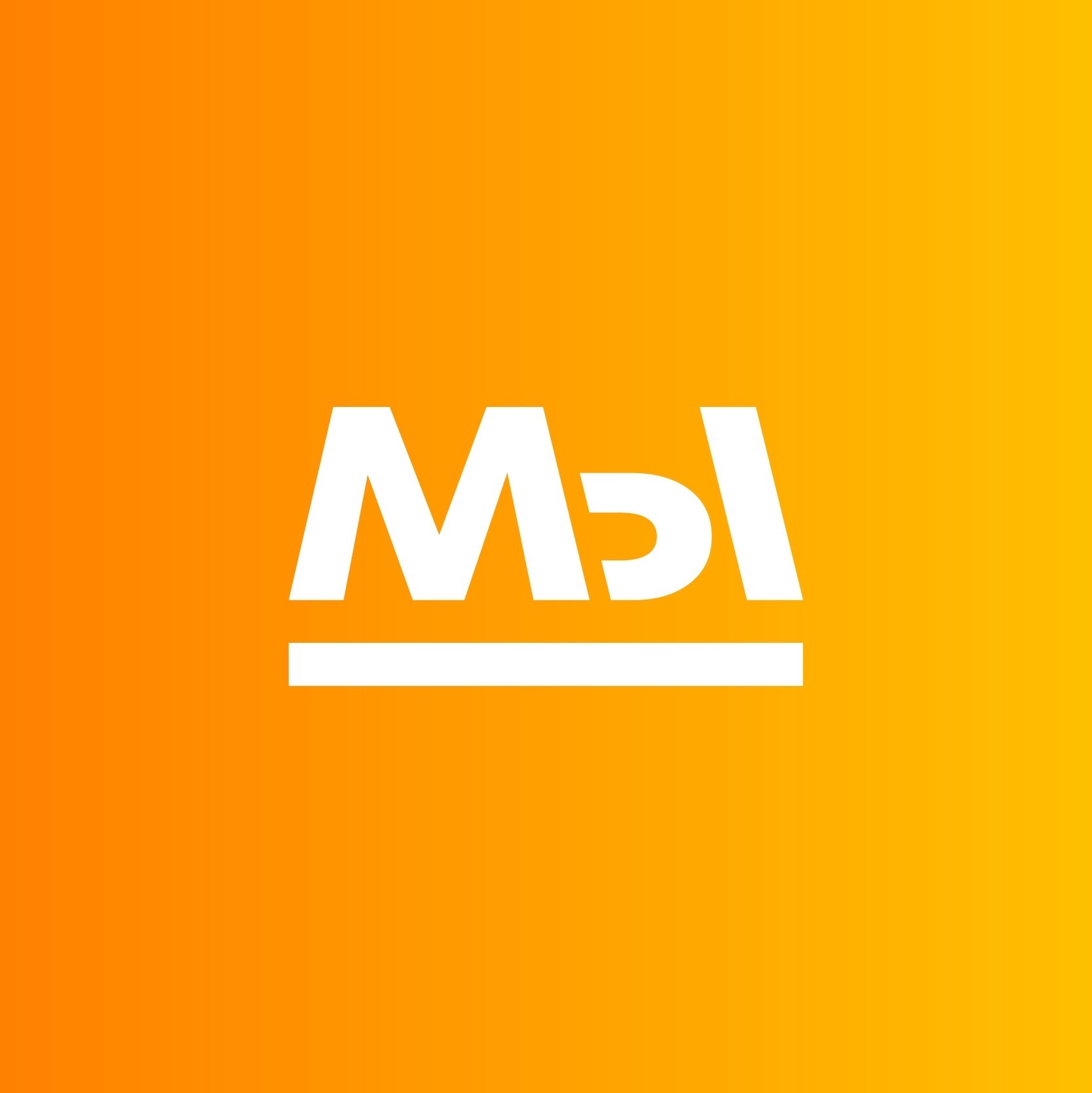 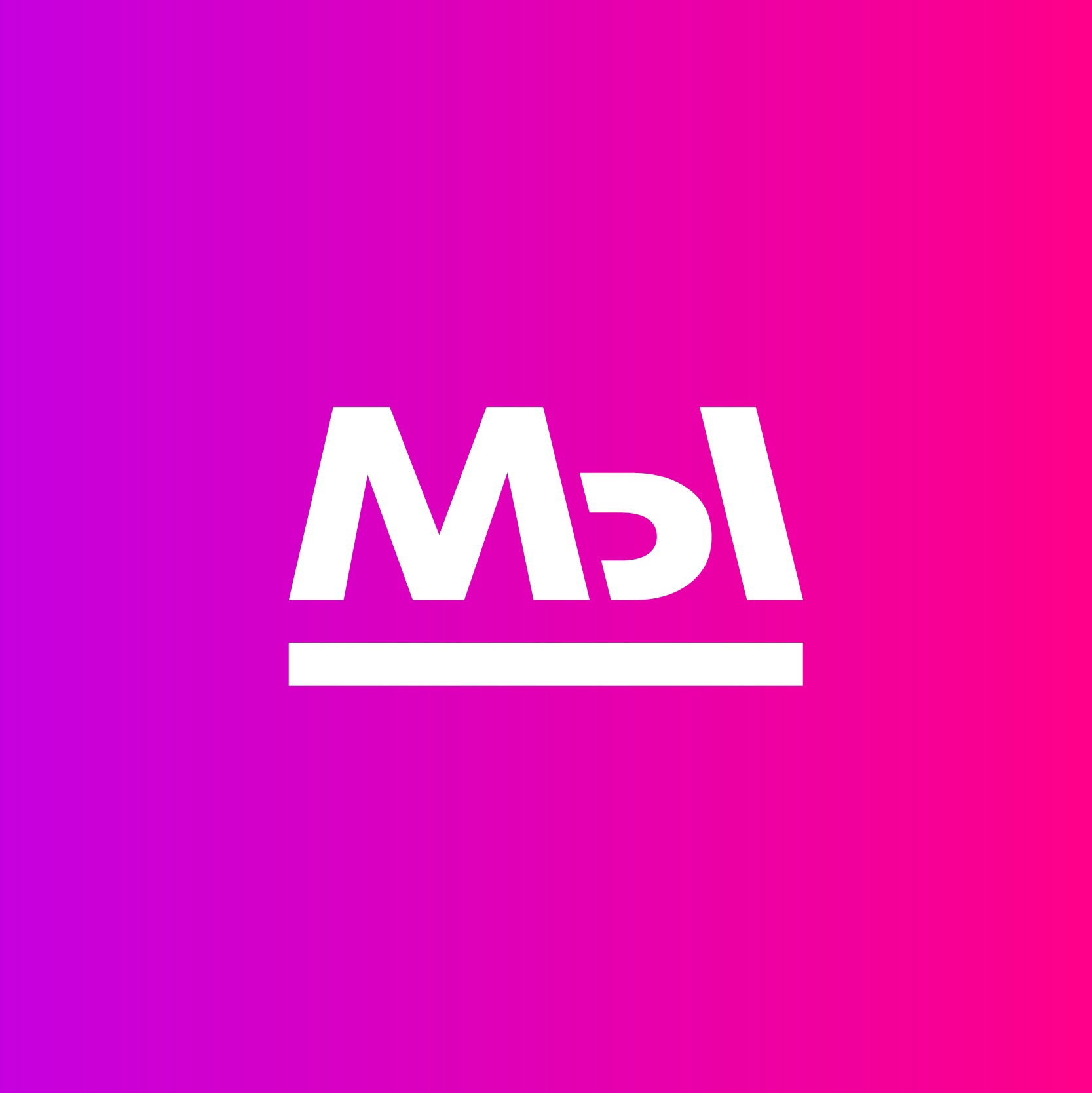 КРАЕВЫЕ ПРОЕКТЫ
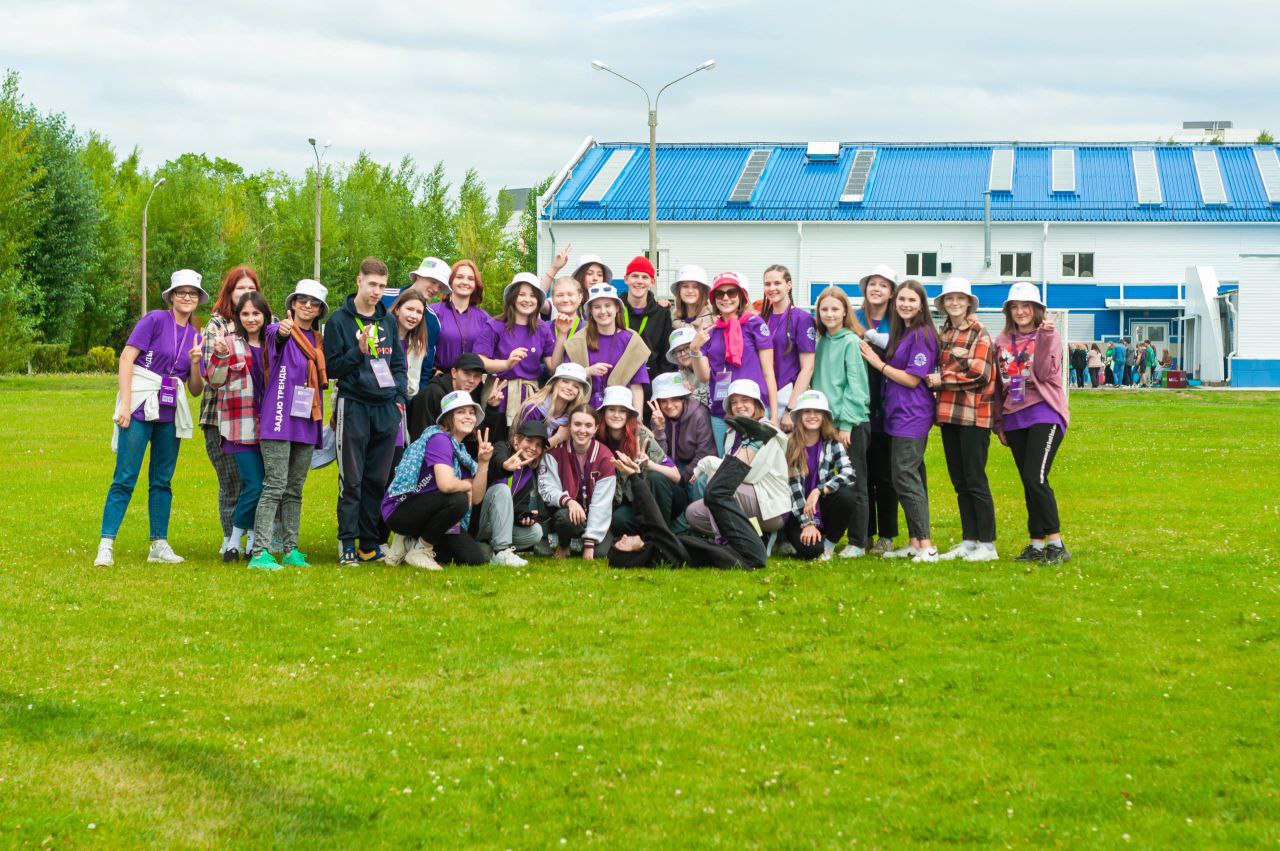 ТИМ «ЮНИОР»- в 2022 году форум посетило 35 несовершеннолетних из них 1 из числа СОП и 5 подростков из числа ТЖС.ЦДП «Юнармия»- в 2022 году посетило 7 человек из них 3 категории ТЖС.Трудовые отряды старшеклассников- из 140 трудоустроенных подростков около 30% составляли подростки категории СОП и ТЖС.Региональный инфраструктурный проект «НОВЫЙ ФАРВАТЕР»- состав муниципальной команды вошел 1 несовершеннолетний подросток категории СОП.Краевой проект «Территория Красноярский край»- ребята выступали в качестве участников проектных команд.
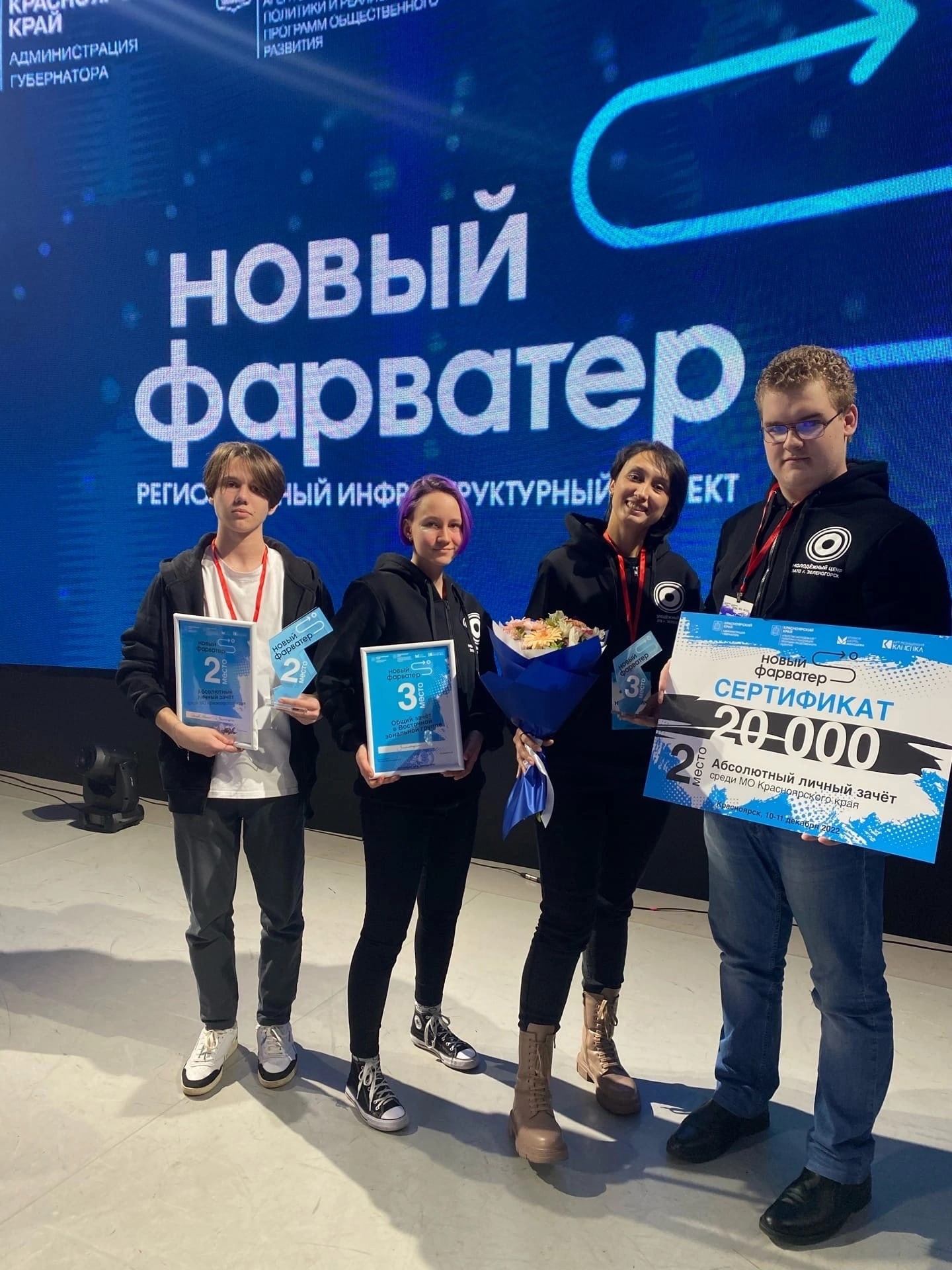 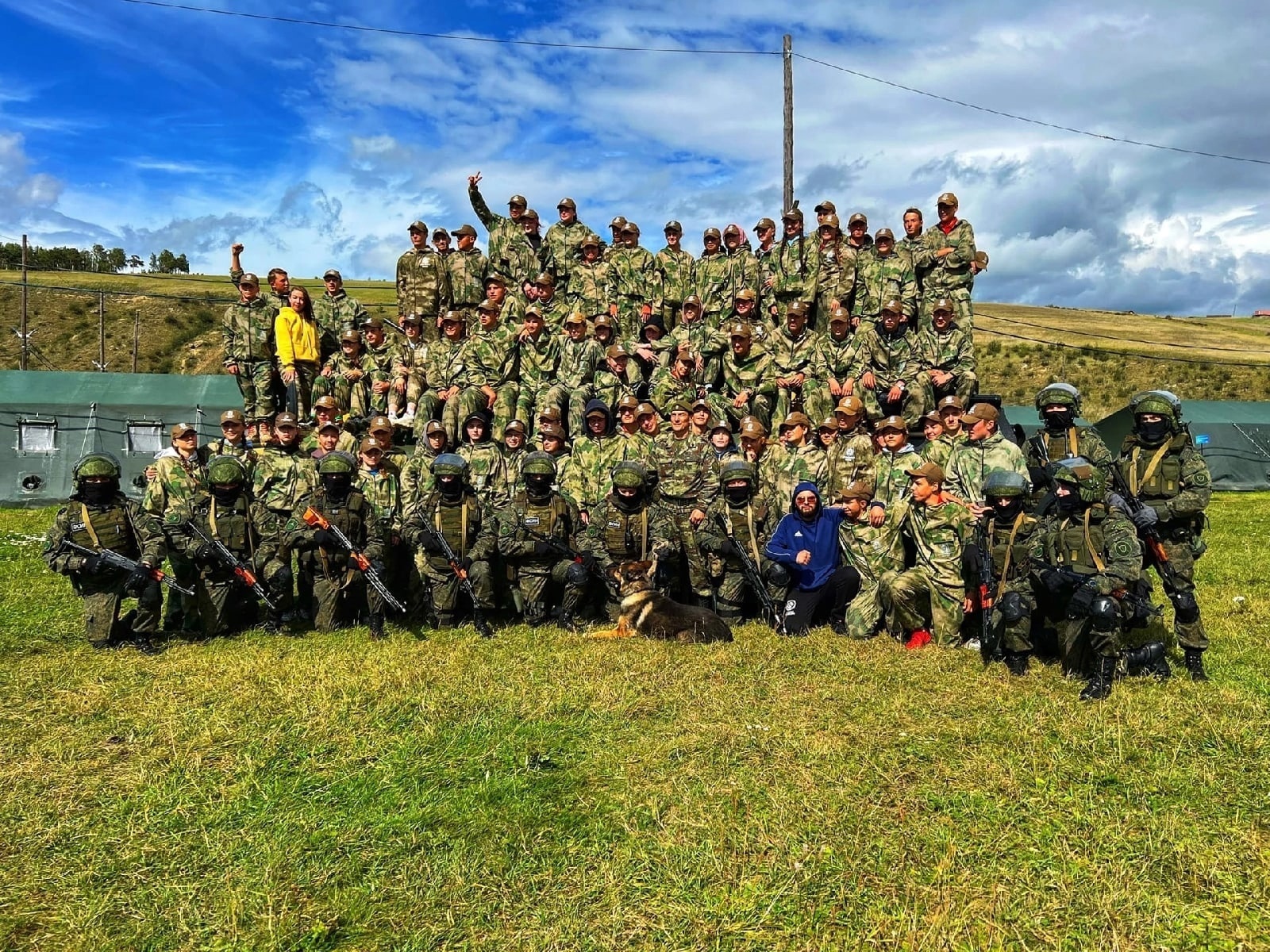 ТРУДОВЫЕ ОТРЯДЫ 
ГЛАВЫ ЗАТО Г. ЗЕЛЕНОГОРСК
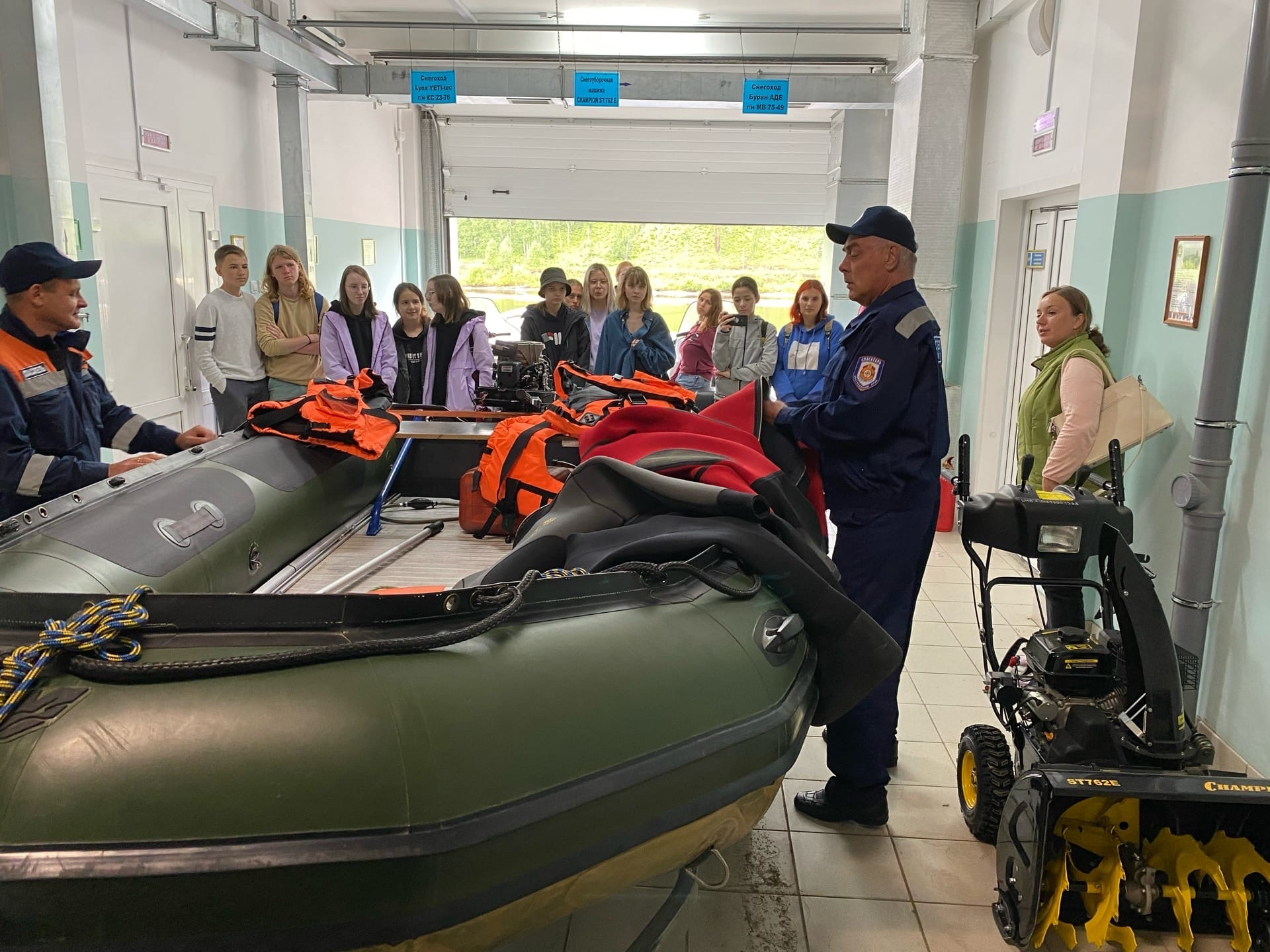 В  2022 году более 52,32% рабочих мест в ТОГГ заняли несовершеннолетние категорий СОП (14 чел.) и ТЖС (313 чел.).По окончанию каждого сезона  проходило награждение лучших работников ТОГГ, из 100 человек трудоустроенных в сезоне награждалось максимум 30 человек, из них становились лучшими и получали благодарности 5-10 подростков (в зависимости от сезона) категории СОП и ТЖС.
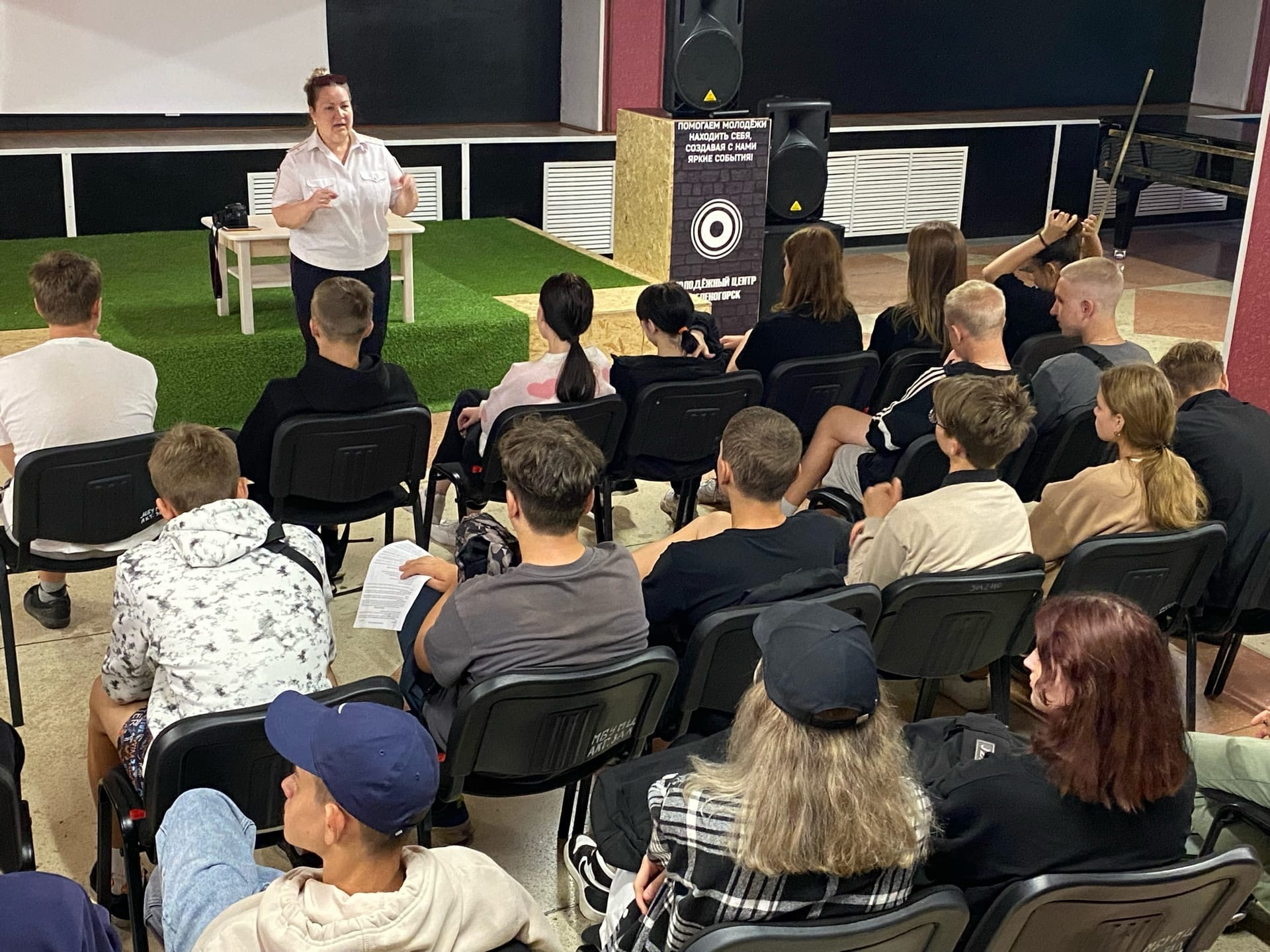 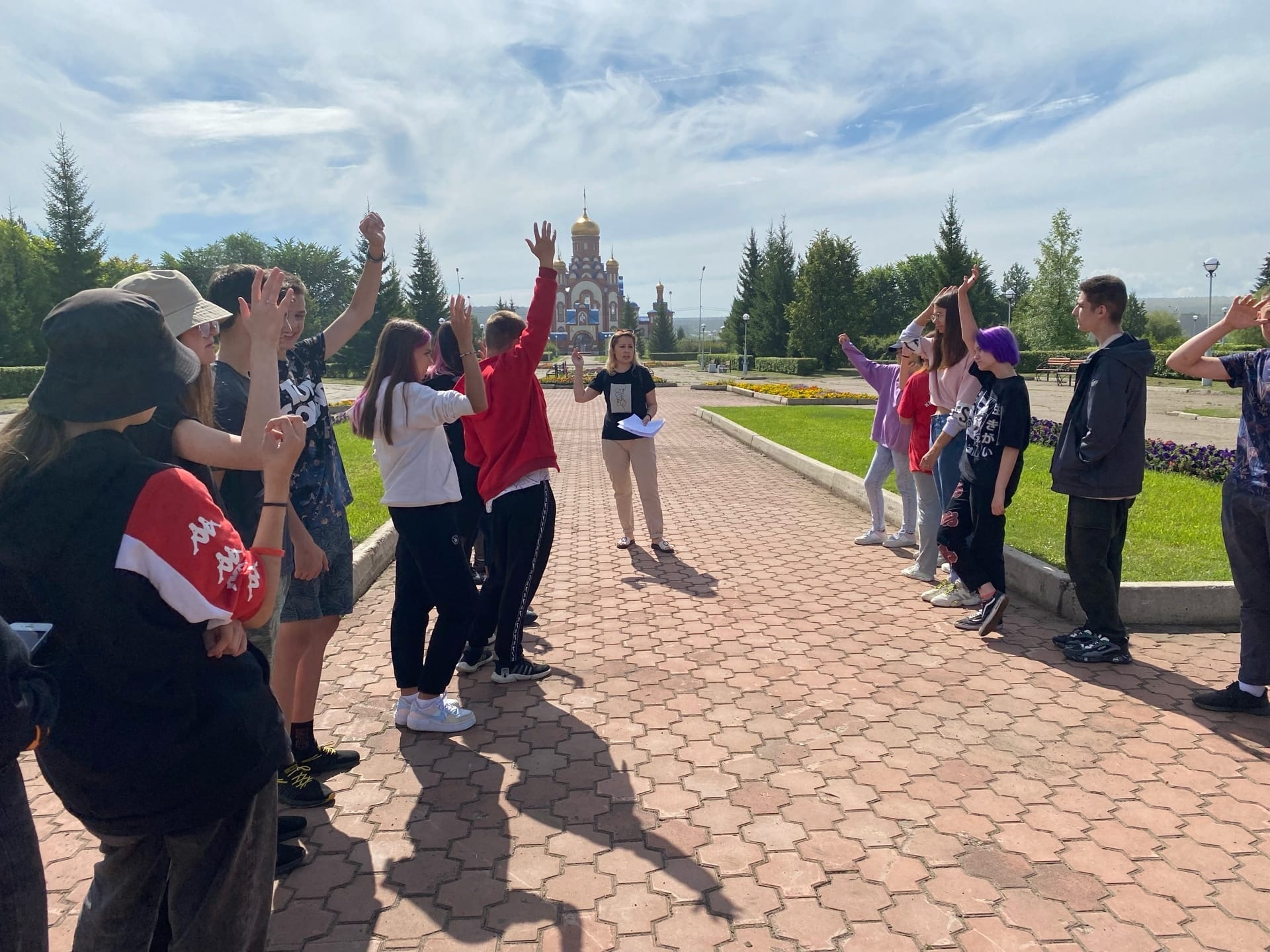 ЛОКАЛЬНЫЕ ИСТОРИИ УСПЕХА
ПРИМЕР № 2

РАБОТА В ТОГГ

РАБОТА В ТОС

УЧАСТНИК КРАЕВОГО СЛЁТА ТОС

АКТИВИСТ ФП «МЫ РАЗВИВАЕМ»

УЧАСТНИК КЕЙС-ШКОЛЫ

УЧАСТНИК ПРОЕКТА 
«НОВЫЙ ФАРВАТЕР»
ПРИМЕР № 1

РАБОТА В ТОГГ 

ХОРЕОГРАФИЯ 

АКТИВИСТ ФП «МЫ СОЗДАЁМ»

РУКОВОДИТЕЛЬ КОЛЛЕКТИВА

УЧАСТИЕ В МЕРОПРИЯТИХ
МЦ, ГОРОДА
ПЛАНИРОВАНИЕ РАБОТЫ 
НА 2023 ГОД
Организация профильных бесед со специалистами МЦ (наставничество). 

Привлечение в качестве активистов = соорганизаторов. 

Привлечение к участию в работе проектных команд. 

Усиление взаимодействия с куратора случая.

Вовлечение в деятельность ТОГГ, ЮНАРМИИ, РДДМ. 

Вовлечение в краевые проекты.
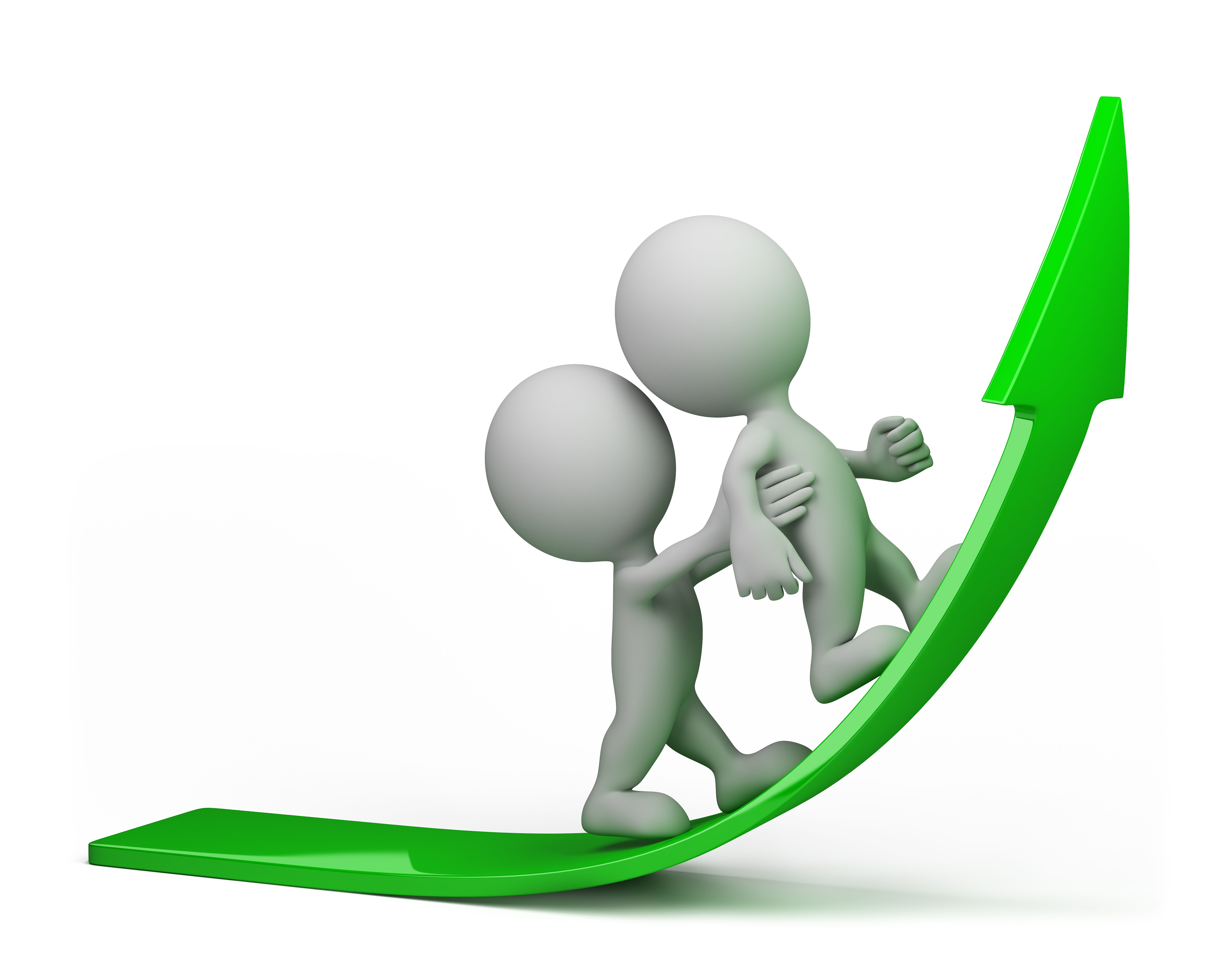 СОЗДАЁМ «СИТУАЦИИ УСПЕХА»